NUEVAS FORMAS T-002:  COMO COMPLETAR LO QUE  AFECTA LA CONTABILIDAD DE LA TRANSACCION
SISTEMA ORACLE HRMS
Por:  Ana M. Feliciano
Coordinadora, División de Post Award, DAFE/DEGI
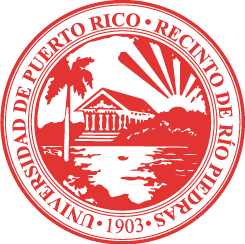 LOS FORMULARIOS: VARIAS VERSIONES
La selección del formulario a utilizar va a depender del tipo de transacción y tipo de nombramiento del empleado.  En la parte inferior izquierda de cada formulario se indica que tipo de formulario es y su fecha de revisión:
LD-T002 de 9 meses de distribución de salario (con o sin formulas):  Se utiliza únicamente para trabajar distribuciones de tiempo de Docentes de Enseñanza permanentes en nuestro sistema.  Estos empleados son empleados contratados a 9 meses cuyos pagos de salarios se distribuyen en 12 meses.  
Se debe usar la T002 con formulas para trabajar distribuciones de tiempo durante el periodo académico (Periodo en T002:  16 de agosto al 15 de mayo).  Este es un estándar ya establecido por AC para el registro de estas dedicaciones en Oracle.
Este formulario tiene una segunda hoja llamada “Effort Conversion”.  Esta hoja es sumamente importante ya que presenta al encargado de registrar distribución en Oracle el por ciento que debe usar (prorrateado). Se nutre en parte de la información registrada en la T002.
LOS FORMULARIOS
LD-T002 de 12 meses (con o sin formulas):  Se utiliza para registrar distribuciones de tiempo para todo personal contratado a 12 meses.  Estos son:  Docentes de enseñanza bajo contrato, Investigadores, Post Docs, Bibliotecarios, etc, además de todo personal no docente.
RH-T002 Sin Distribución de Tiempo:  Se utiliza para tramitar cualquier transacción simple que NO conlleve distribución de tiempo.  Ejemplo:  Nombramiento Especial que cobra 100% de una cuenta de proyecto, compensaciones adicionales, incentivos, diferenciales.  Toda transacción que vaya a ser pagada 100% de una sola cuenta.
LD-T002 de 9 o 12 meses sin formulas:  Estos formularios serán utilizados para trabajar las distribuciones de tiempo del periodo de verano y para atender casos especiales donde las formulas no funcionen.
IMPORTANCIA DE LA ORGANIZACIÓN-ENCASILLADO #16
En Oracle HRMS todo empleado esta adscrito a una organización, entiéndase facultad/departamento.  Eso es lo que ponemos en el encasillado #16





Cuando un empleado es un nombramiento especial 100% pagado por un proyecto de fondos externos o por costos indirectos, ese empleado debe estar adscrito a la siguiente organización:
PROYECTOS ESPECIALES-FACULTAD XX
Esto seria lo que pondríamos en el encasillado #16 para estos casos
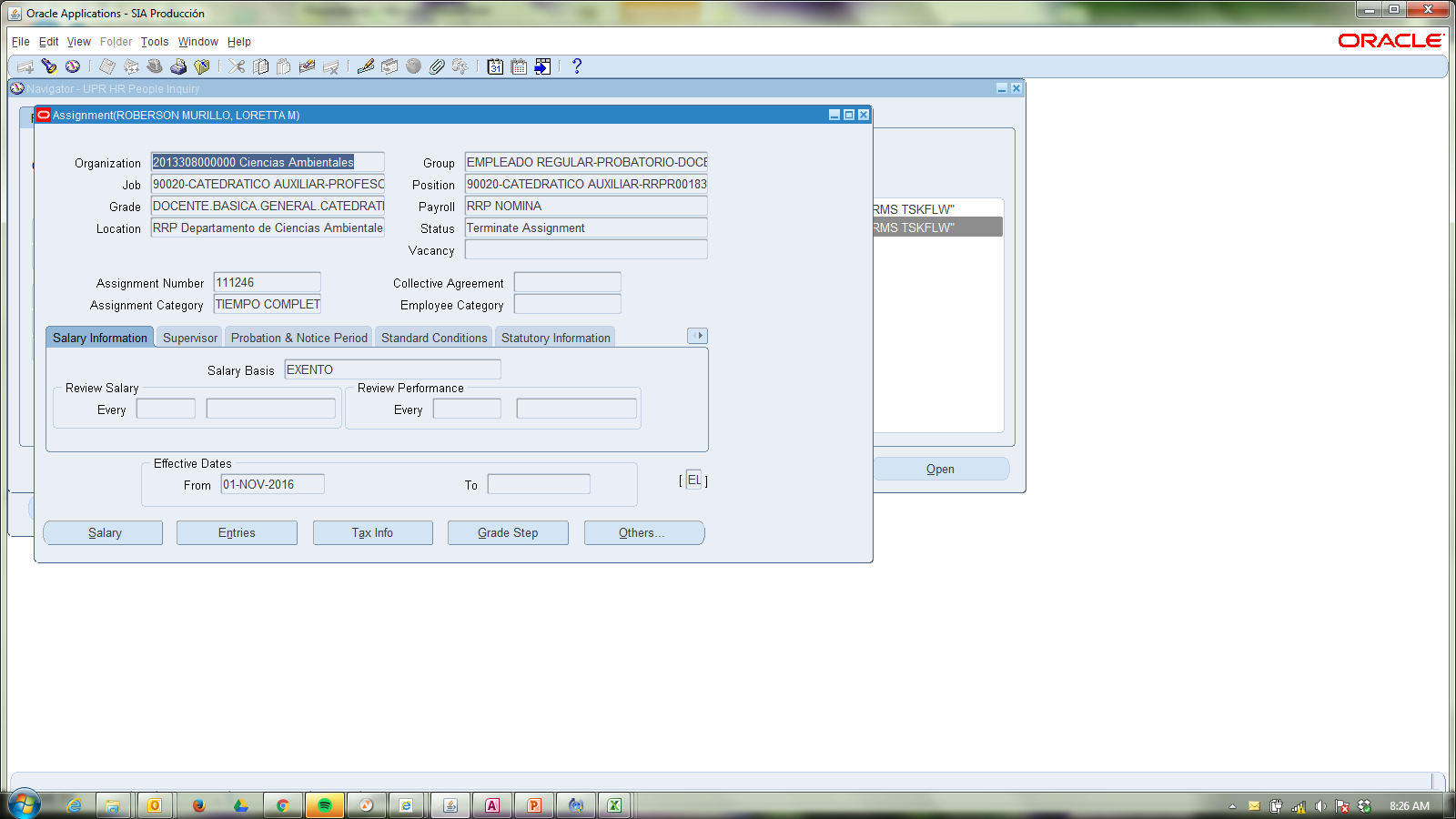 IMPORTANCIA DE LA ORGANIZACIÓN-ENCASILLADO #16
Las organizaciones ya tienen asignada su cuenta “default” institucional.
Las organizaciones denominadas PROYECTOS ESPECIALES no tienen cuenta “default”.  Por tanto, si a estos empleados no se les crea un schedule en finanzas, post award o presupuesto, la nomina de este empleado se va en suspenso.
El formulario ya tiene pre programada las cuentas de acuerdo al Recinto y a la organización que se seleccione.  Esto es sumamente importante que este correcto.
ELEMENTO DE PAGO (#22)
El elemento de pago es sumamente importante al completar estos nuevos formularios.   Una vez RH registra la transacción y paga contra un elemento ya no se puede cambiar.  El elemento afecta:

La contabilidad de la transacción:
Cada elemento esta atado a un código de gastos (ver lista).
Cada elemento igualmente tiene atado al mismo los beneficios marginales que le corresponde (aportaciones patronales)
La legalidad de la transacción:
No todos los proyectos permiten cargos de nominas de todo tipo.  Por ejemplo, proyectos federales, no permiten el cargo de diferenciales ni incentivos, y en su mayoría tampoco de compensaciones.
Los pagos de verano ya NO son compensaciones adicionales, son Sueldos de Verano.  Los proyectos federales no permiten el cargo de compensaciones adicionales en verano para los docentes de 9 meses.
Empleados a tiempo completo de un Recinto no pueden tener contratos de servicios con otras unidades
Manera en la que se paga la transacción:
Los elementos, muchos de ellos,  ya tienen definido de que manera se va a emitir el pago de esa transacción y su concepto.  Por ejemplo:  No es lo mismo una compensación adicional regular (COMP DOC PROY E INV) a una compensación docente de tarea incidental  (COMP DOC INCIDENTAL PROY E INV)
Estable concepto de pago de salario de un empleado y sus descuentos de beneficios marginales
ALGO NUEVO
1.  Bajo el sistema Oracle HRMS se requiere el registro de dedicaciones de tiempo a proyectos especiales, ya sea institucionales o pareos en genero. Para esto hay que completar una forma T002 de distribución de salario de 9  o 12 meses como corresponda.

Cuando es dedicación de tiempo a proyecto especial considerada “pareo in kind” :  Se completa la forma T002 que corresponda junto a la forma 125-A si es un proyecto federal.  La cuenta a utilizarse ya no será la institucional como hasta ahora.  La cuenta seguirá este formato ya que hay que atar la dedicación al proyecto particular:  20120 para los primeros 5 dígitos.  Los restantes 27 deberán ser los mismos que se utilizan en la cuenta especial creada para el proyecto.  Por ejemplo: 
Cuenta federal:  20236.001.000.5021.210.201399110017.00
Cuenta Pareo “in kind” seria: 20120. 001.000.5021.210.201399110017.00
La dedicación se registra bajo la sección de “Fondos de Pareo” y se someten a Post Award para tramite correspondiente
ALGO NUEVO
Si es dedicación de tiempo a proyectos de investigación institucional:

Se sigue utilizando la cuenta institucional default del empleado pero con los siguientes cambios en el área de función para indicar que es investigación:
20110.dep.000.XXXX.220.000000000000.FY
Esta dedicación se registra bajo la sección de Fondos Institucionales y estas T002 se someten directamente a la Oficina de Presupuesto para tramite correspondiente.

El que se someta esto a Presupuesto para su registro en Oracle HRMS le permite a la institución poder efectivamente contabilizar cuando del presupuesto docente se utiliza en lo académico y cuanto se utiliza para realizar investigación, algo que antes no se podía hacer.
ALGO NUEVO: INFORMES T&E
Los informes de tiempo y esfuerzo bajo Oracle HRMS son electrónicos, a través del portal de UPR.EDU.  El proceso en resumen es el siguiente:

AC emite:  En este etapa el empleado lo puede ver pero no puede hacer nada (aprobar o rechazar) hasta tanto Post Award no le de release al informe.
Post Award revisa el informe y si entiende esta correcto da release para que el empleado ahora lo pueda aprobar electrónicamente.
El empleado recibe un correo electrónico indicando que ya puede acceder el mismo para revisión.  El empleado puede aprobar o rechazar el informe.  Si lo rechaza deberá indicar las razones para rechazarlo.  
Si el informe es rechazado, el mismo vuelve a Post Award para revisión y tramite correspondiente.
ALGO NUEVO: INFORMES T&E
Notas Importante:

Los informes se nutren de la información que aparece del empleado en Oracle HRMS.  
En este momento hay empleados en Oracle que aparecen adscritos a organizaciones incorrectas.  Esto es algo que RH tiene que atender y están al tanto.  No obstante, por el momento los informes de T&E van a presentar, en estos casos, el dato erróneo pero en comentarios esto se puede aclarar.  
Importante aquí es:  Que las cuentas estén correctas, las dedicaciones sean las correctas y los cargos a los proyectos sea el correcto.
TODO EL MUNDO TIENE QUE USAR SU CORREO DE UPR.EDU PARA ESTE PROCESO Y ACCEDER AL PORTAL (portal.upr.edu).    No importa donde este, si tiene internet, puede acceder y aprobar su informe.
Los Decanos Asociados de Administración de las facultades recibirán un email una vez todos los informes estén revisados para que den seguimiento a sus empleados en este proceso.

En este momento Post Award se encuentra revisando los informes de Fall 2016 que AC acaba de emitir.  Esperamos tenerlos todos completados para el 14 de abril como tarde.  Dado que el  proceso es electrónico el empleado puede certificar inmediatamente recibe el correo.

LA FECHA LIMITE PARA TENER TODOS LOS T&E CERTIFICADOS PARA FALL 2016 ES EL 21 DE ABRIL.